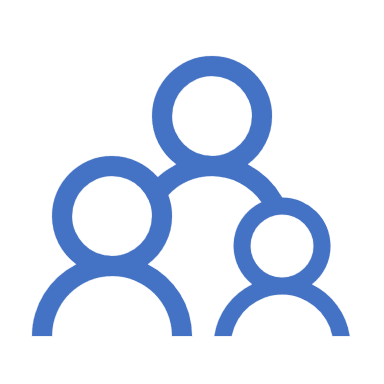 Foster Care in the Gulf Coast Region
Panel
Texas Workforce Solutions- Vocational Rehabilitation, Region 5, Gulf Coast
Through the networking efforts to increase the Vocational Rehabilitation (VR) Division’s connections with Foster Youth in Texas, VR staff began participating in the annual Foster Care conference organized by the Texas Workforce Commission’s Strategic Initiatives Department.  However, with VR’s more recent efforts to increase referrals and successful VR outcomes for students with disabilities, the timing is right to invest in this activity and others targeted to help connect with Foster Youth. 
The initiative has been piloting in the Gulf Coast Region with a group of counselors who established a referral process with the Harris County Foster Youth Court System, as well as the Department of Family and Protective Services.
Foster Care Initiative Overview
MEET YOUR PANELISTS
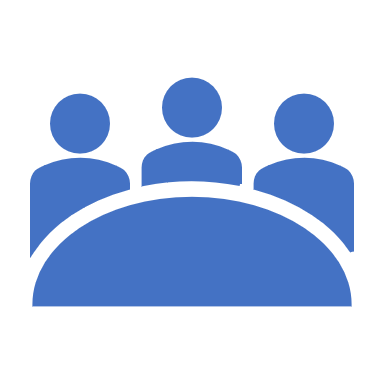 Lana Arthur, Vocational Rehabilitation Counselor, Texas Workforce Solutions- Vocational Rehabilitation Services
Reginald Williams, Transition Rehabilitation Counselor, Texas Workforce Solutions- Vocational Rehabilitation Services
Tonya Clay, Vocational Rehabilitation Counselor, Texas Workforce Solutions- Vocational Rehabilitation Services
Tasha Sanchez, Vocational Rehabilitation Counselor, Texas Workforce Solutions- Vocational Rehabilitation Services
Dr. Wanda Ward, Vocational Rehabilitation Counselor, Texas Workforce Solutions- Vocational Rehabilitation Services
Janeen Gordon, Regional Transition Specialist, Texas Rehabilitation Services.
1. Describe how you came to be involved in the initiative?
2. Describe the process of sitting in on the court docket.
3. Once you receive a referral, what are your next steps in working with Foster Youth?
4. What types of services have your customer participated in? Describe some of the programs and activities  that you have referred your customers to?
5. Foster Youth can be a transient population. How have you dealt with the reality of the youth not always being stationary?
6. What challenges have you seen so far in working with this population, if any?
7. Have any of your first impressions or thoughts about the Foster Care Initiative changed?
8. What is some advice you would give to other staff just starting to work with Foster Care Youth?
Foster Care Initiative Points of Contact
Lana Arthur:  lana.arthur@twc.texas.gov;
Reginald Williams: reginald.williams@twc.texas.gov;
Tonya Clay: tonya.clay@twc.texas.gov;  
Tasha Sanchez: tasha.sanchez@twc.texas.gov; 
Dr. Wanda Ward: wanda.ward@twc.texas.gov; 
Janeen Gordon: janeen.gordon@twc.texas.gov;
Kristen Davis: kristen.davis@twc.texas.gov